Welcome to 5th International LSDMA Symposium “The Challenge of Big Data in Science”
Prof. Dr. Michael Decker
Head of Division 2 – Informatics, Economics and Society
KIT – Our Mission
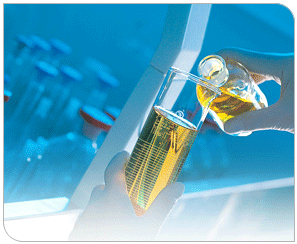 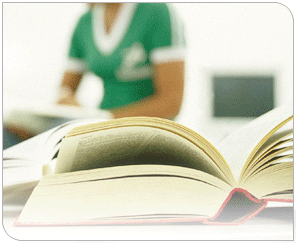 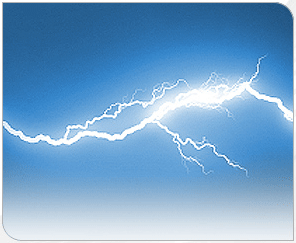 Research & Development
Higher Education
Innovation
3 Pillars
2
04.10.2016
M. Decker | 5th International LSDMA Symposium
KIT in Figures
25.200
Students
Employees
9.300
850
355
Professors
Annual Budget in Million Euros
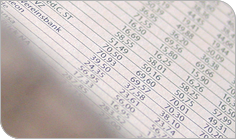 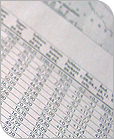 figures from winter term 2015/16
3
04.10.2016
M. Decker | 5th International LSDMA Symposium
Broad Range of Educational Offers
over 80 modern degree programs in 11 departments:
Civil Engineering, Geo- and Environmental Sciences
Mechanical Engineering 
Informatics
Electrical Engineering and Information Technology
Chemical and Process Engineering 
Economics and Business Engineering 
Chemistry and Biosciences
Mathematics
Physics
Architecture
Humanities and Social Sciences
envisaged student-scientist-ratio  5:1
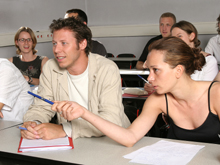 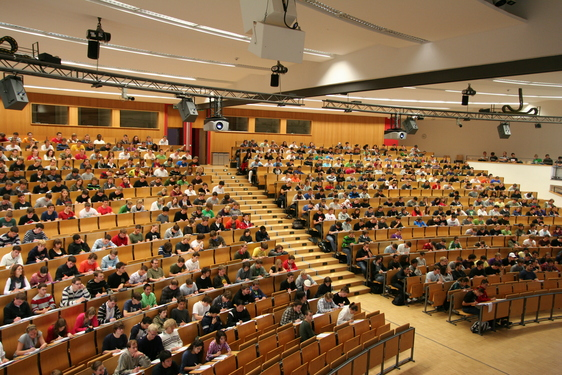 4
04.10.2016
M. Decker | 5th International LSDMA Symposium
Broad Range of Educational Offers
over 80 modern degree programs in 11 departments:
Civil Engineering, Geo- and Environmental Sciences
Mechanical Engineering 
Informatics
Electrical Engineering and Information Technology
Chemical and Process Engineering 
Economics and Business Engineering 
Chemistry and Biosciences
Mathematics
Physics
Architecture
Humanities and Social Sciences
envisaged student-scientist-ratio  5:1
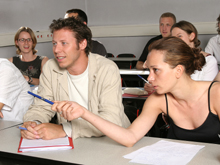 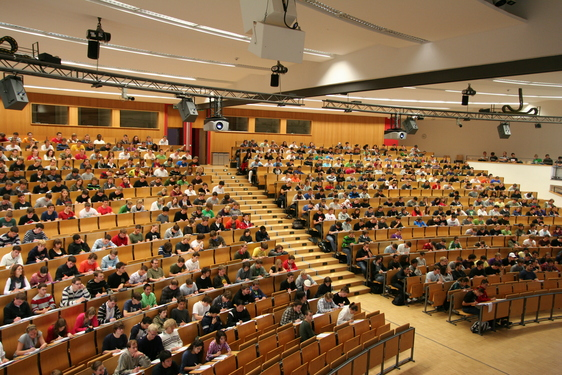 5
04.10.2016
M. Decker | 5th International LSDMA Symposium
Disciplinary Strength - Transdisciplinary Focus
Divisions: Organisation according to scientific Disciplins



KIT-Centres: Strategic Research Spanning Divisionary Boundaries
Division 1:Biology, Chem-istry, Process Engineering
Division 2: Informatics, Economics, Society
Division 3:
Mechanical and Electrical Engineering
Division 4:
Natural and Built Enviroment
Division 5:
Physics,
Mathematics
Energy
Materials ∙ Structures ∙ Functions
Elementary Particle and Astroparticle Physics
Climate and Enviroment
Mobility Systems
Information ∙ Systems ∙ Technologies
Humans and Technology
6
04.10.2016
M. Decker | 5th International LSDMA Symposium
Large-Scale Data Management & Analysis
7
04.10.2016
M. Decker | 5th International LSDMA Symposium
Large-Scale Data Management & Analysis
Fourth Pillar:
“For scientific communities the data exploration – commonly considered as the 4th pillar besides experiment, theory and simulation – is of utmost importance to gain new scientific insights and knowledge.”

Energy: smart grids, battery research, fusion research
Earth and Environment: climate models, environ. satellite data
Health: virtual human brain map
Key Technologies
Structure of Matter
Social Sciences/Economics/…
8
04.10.2016
M. Decker | 5th International LSDMA Symposium
Thank you for your attention!